Introducción Al Espańol:Los saludos
Los Saludos:
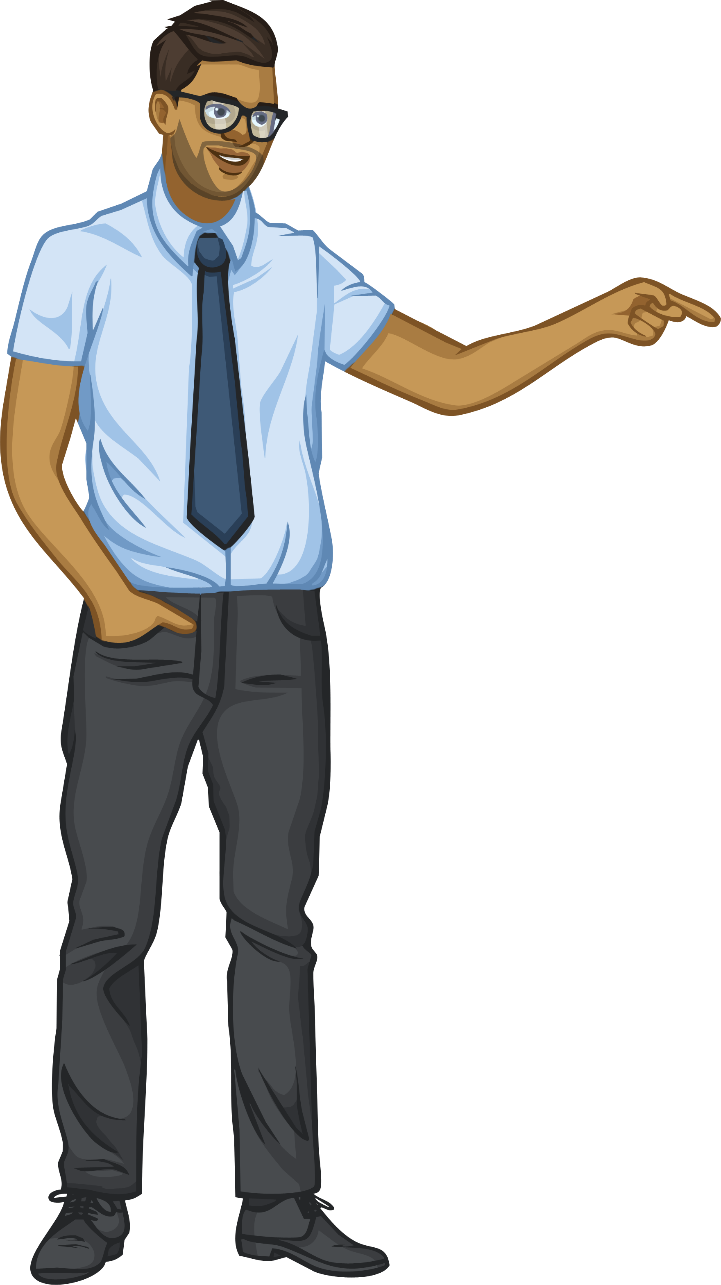 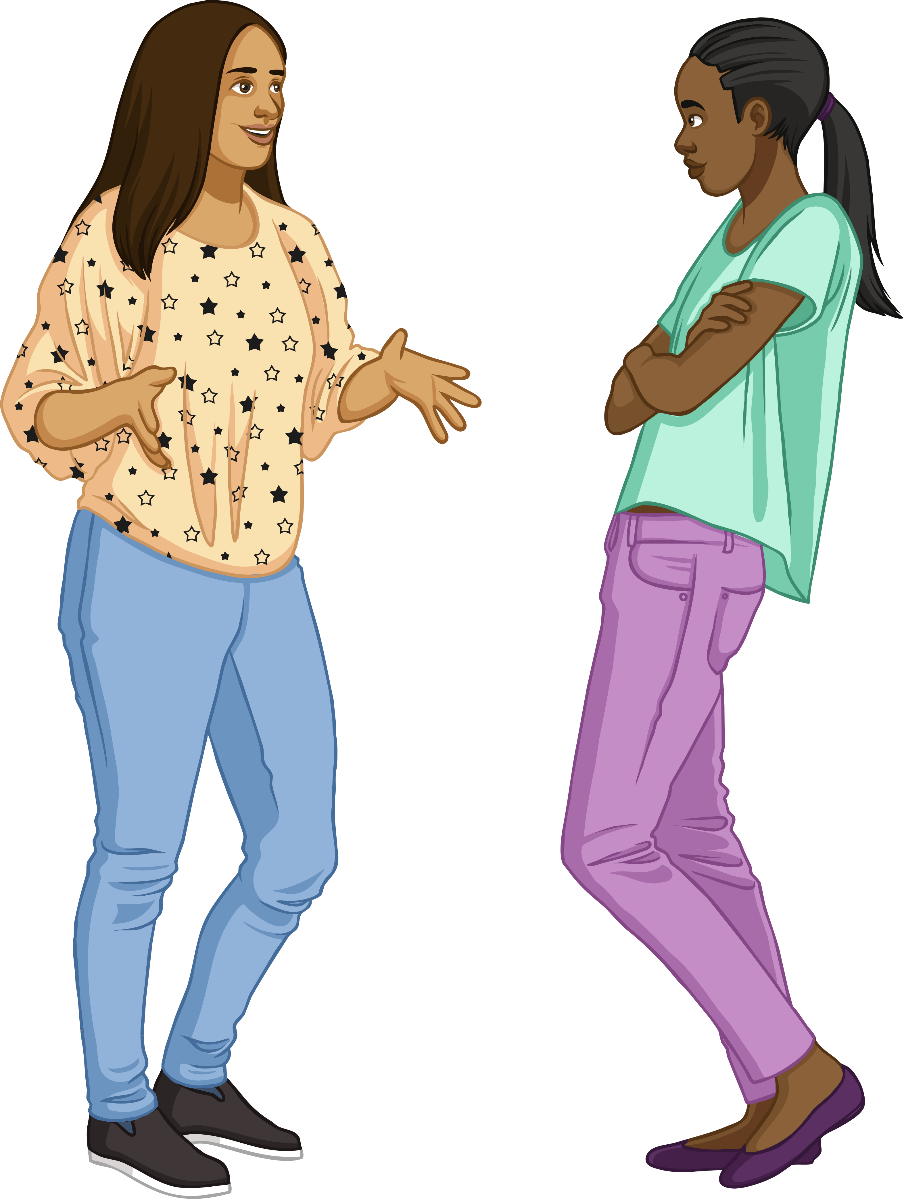 ¡Hola! ¡Buenos
días clase!
¡Hola! ¡Buenos días!
Repite
Los Saludos: ¡Buenos días!
¡Hola! ¡Buenos
días!
¡Hola! ¡Buenos
días!
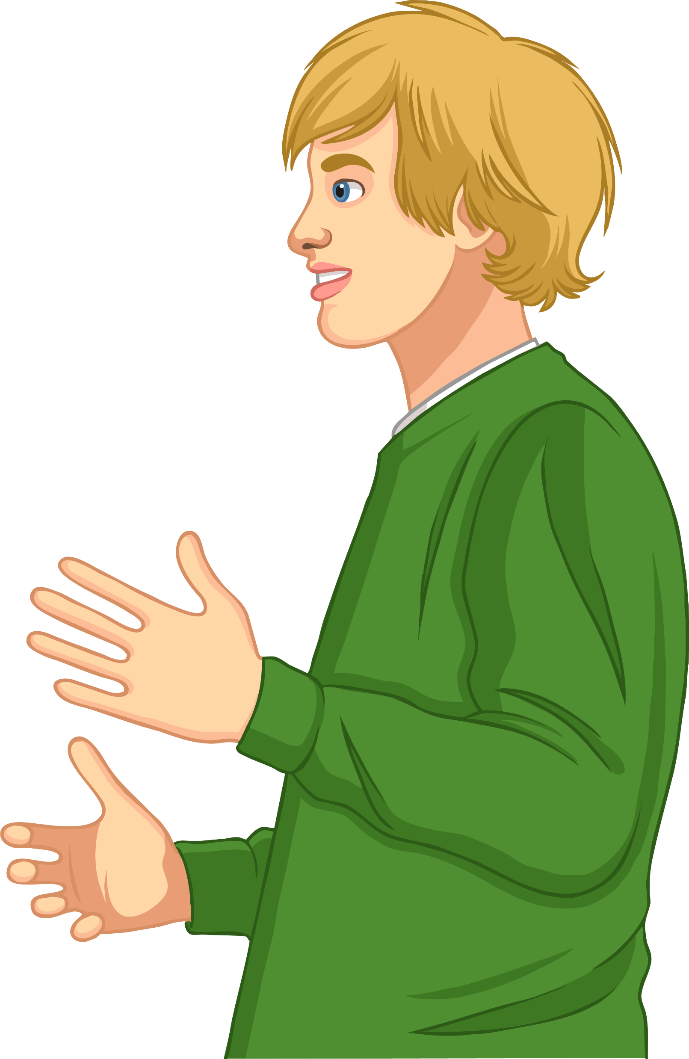 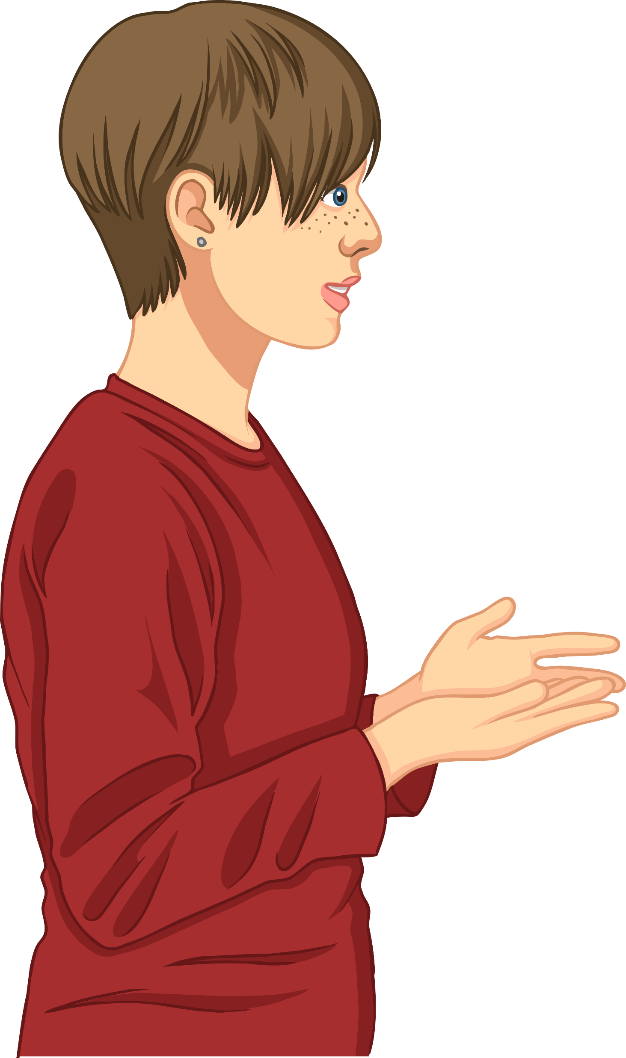 Repite con 4 compañeros/as (x4)
Los Saludos: ¿Cómo te llamas?
¿Cómo te llamas?
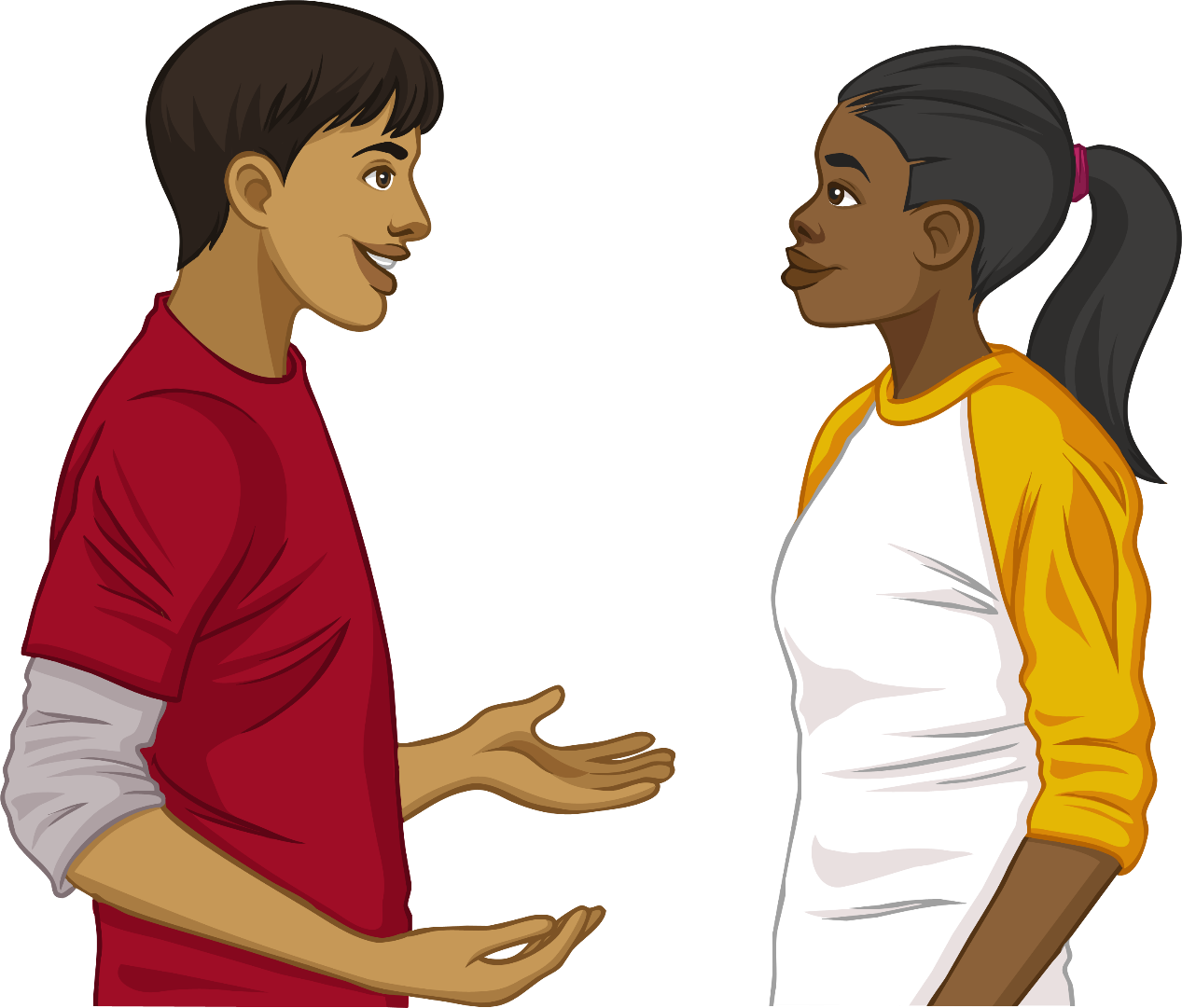 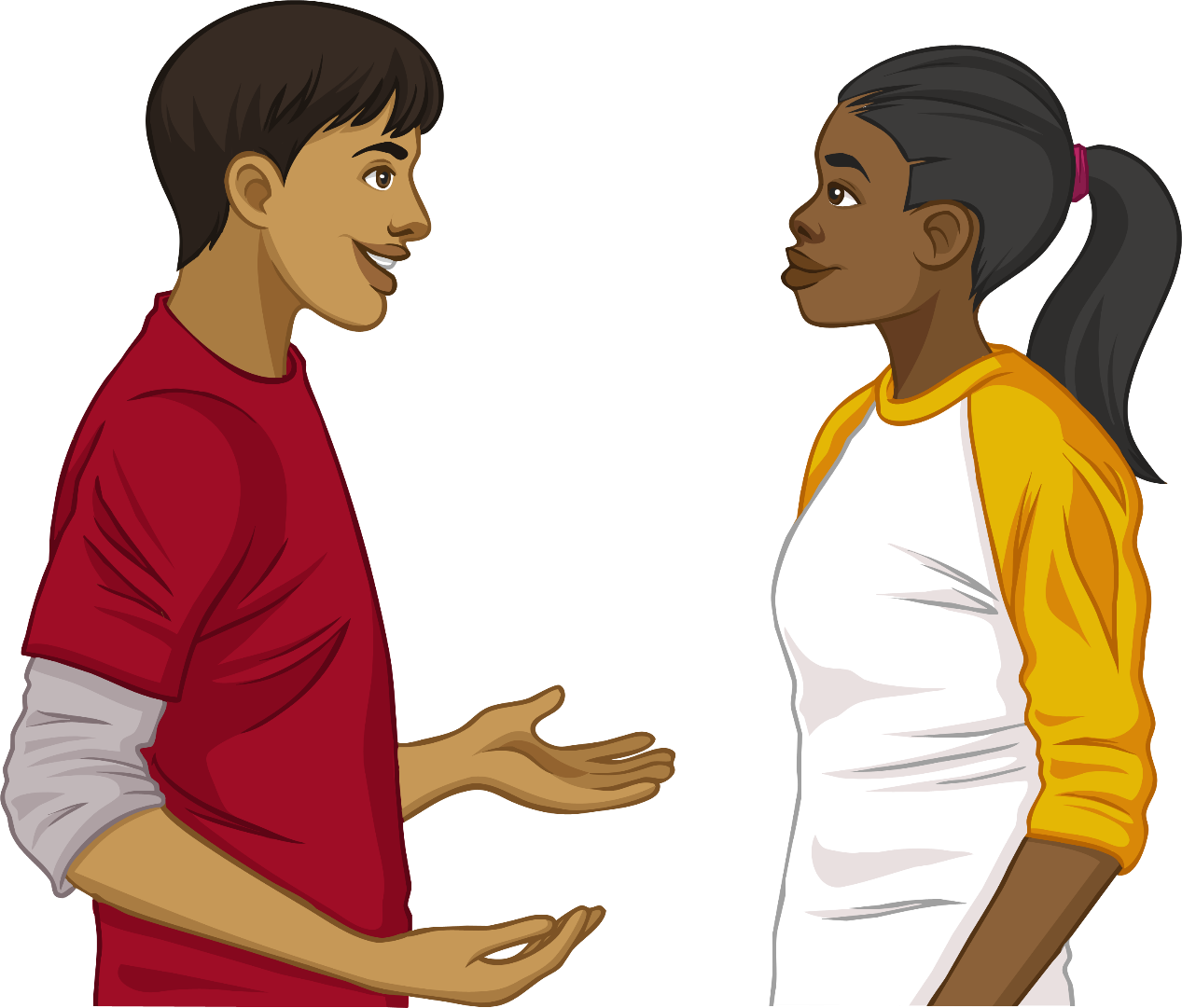 Me llamo Laura
Los Saludos: ¿Cómo te llamas?
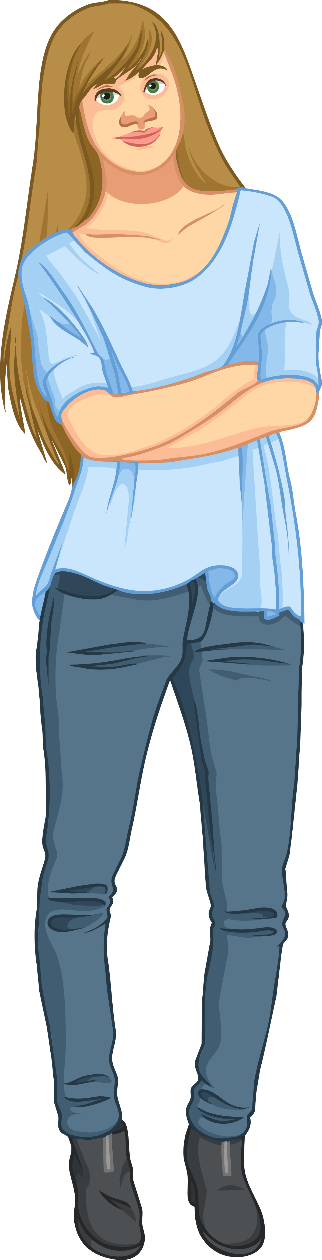 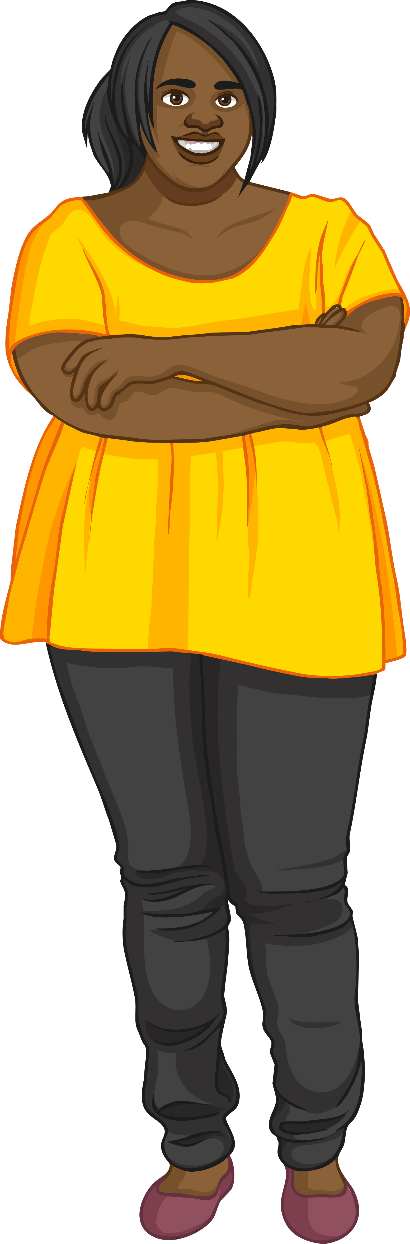 ¿Cómo te llamas?
Me llamo…
Repite con 3 compañeros/as (x3)
Encuentra el significadoFind the meaning
Hola
Adiós
Buenos días
Buenas tardes
Hasta luego
Buenas noches
Goodbye
See you later
Good night
Good morning
Hello/ hi
Good afternoon
RepiteRepeat
Hola
Hola
Buenos días
Good morning
Buenas tardes
Good afternoon
Buenas noches
Good night
Adiós
Bye
Hasta luego
See you later
Los Saludos: ¿Qué tal?
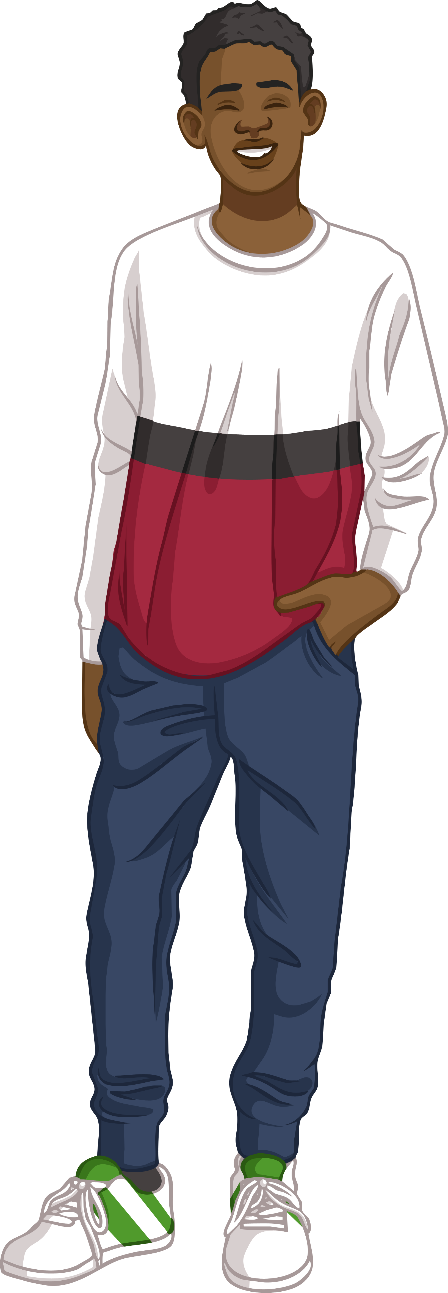 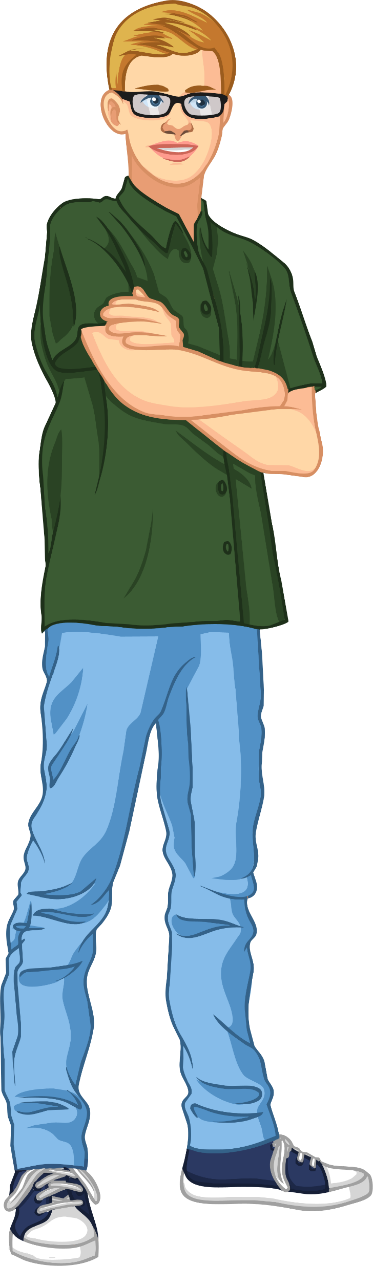 ¿Qué tal?
¡Muy bien, gracias!
Repite con 3 compañeros/as (x3)
Los Saludos: ¿Qué tal?
¿Qué tal?
Bien
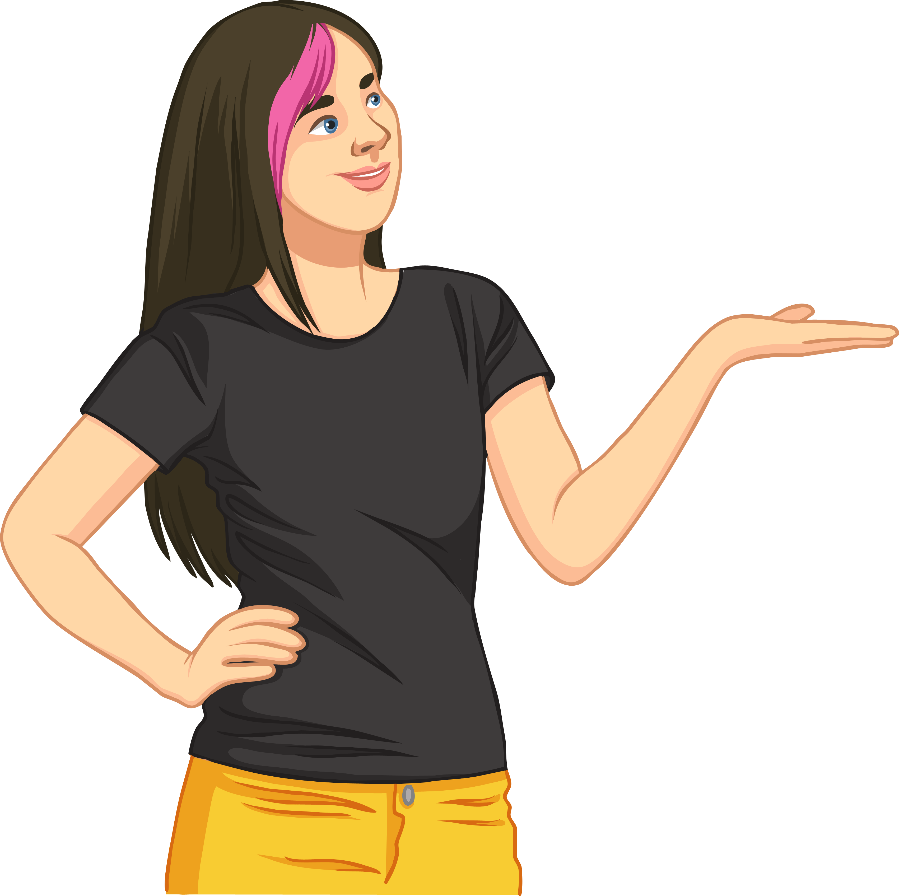 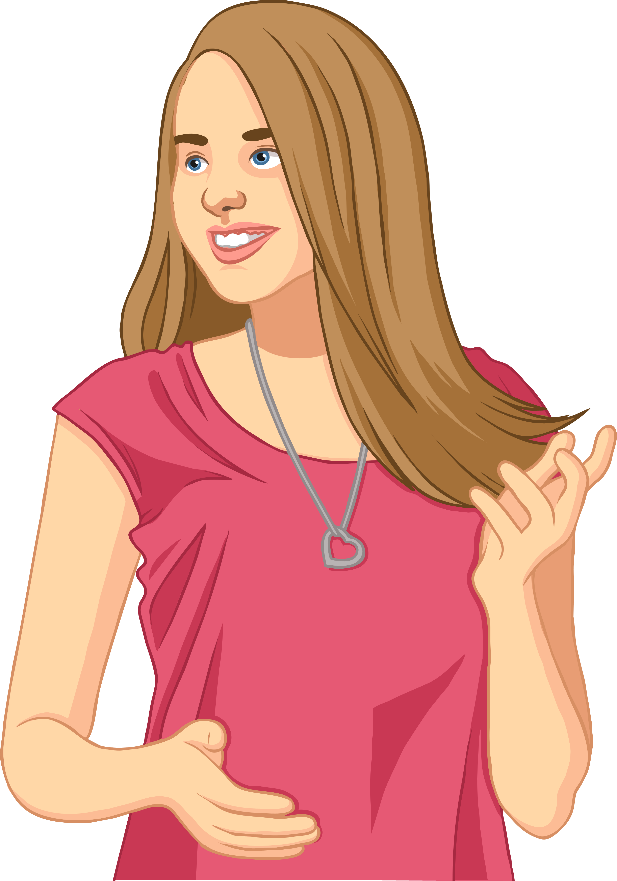 Repite con 3 compañeros/as (x3)
Los Saludos: ¿Qué tal?
¿Qué tal?
Mal
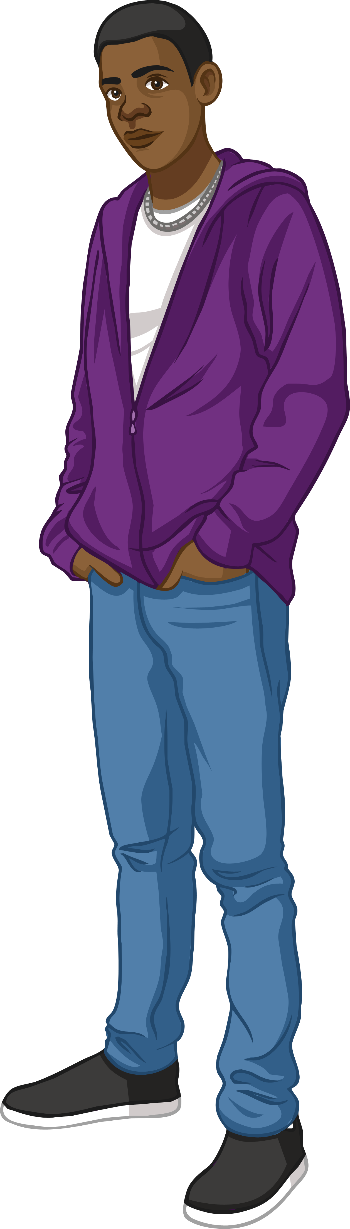 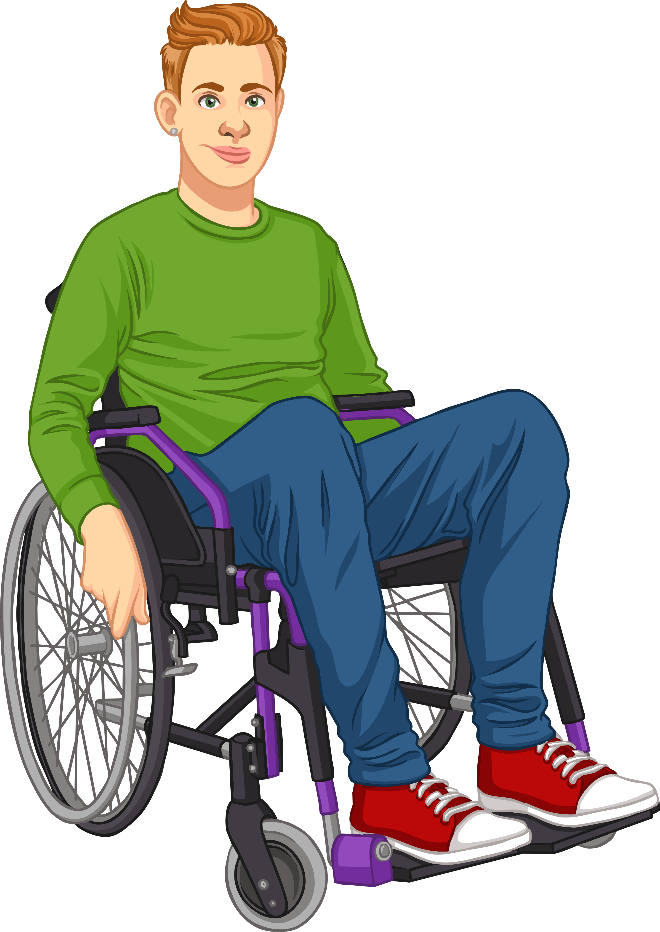 Repite con 3 compañeros/as (x3)
Mira el ejemplo y crea tu diálogo en españolLook at the example and create your dialogue in Spanish
¡Hola! ¿Cómo te llamas?
A
¡Hola! ¿Qué tal?
Hola. Me llamo Julia. ¿Y tú?
B
Me llamo Alberto. ¿Cómo estás?
¡Hola! Muy bien, gracias ¿Y tú?
Bien. ¿Y tú?
A
Bien, gracias. Adiós.
Mal. Adiós.
Vocabulario
Can you guess the meaning of…..?
Muy bien
- Gracias            Thank you
Bien
- ¿Y tu?             And you?
Mal